Профилактика нарушения осанки
Человек с правильной осанкой выглядит следующим образом:
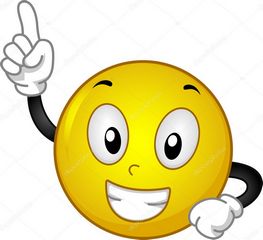 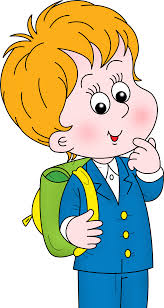 Голова и туловище держатся прямо;

Голова слегка приподнята;

Плечи несколько отведены назад;

Грудная клетка развернута;

Плечи находятся на одном уровне;

Живот подобран;

В поясничной области имеется небольшой изгиб;
Делай правильно!
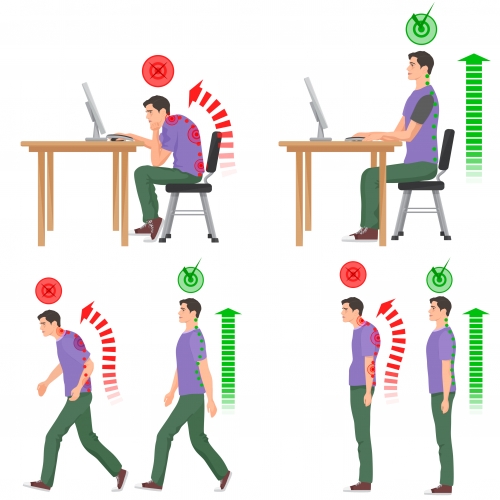 Профилактика нарушения осанки
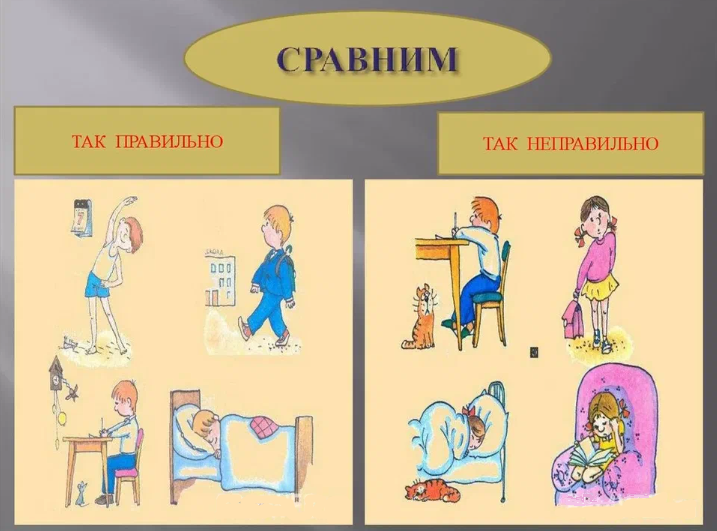 Делай утреннюю зарядку;

Соблюдай оптимальные физические нагрузки;

Прогулки на свежем воздухе 1-2 часа каждый день;

Соблюдай режим дня: время сна, бодрствования и питания;

Контроль за равномерной нагрузкой на позвоночник;

Сон на жесткой постели;

Использовать гаджеты не более      2-2,5 часа в день;